Zapraszam do oglądania słów angielsko-polskich :D
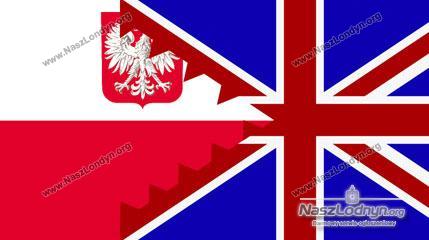 Zero
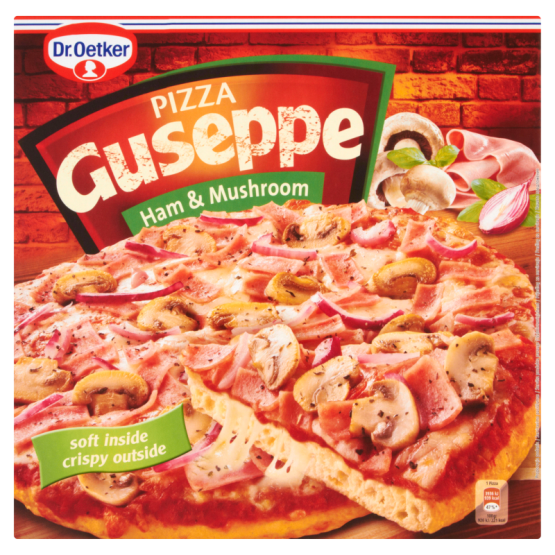 pizza
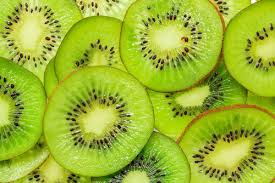 Kiwi
Sport
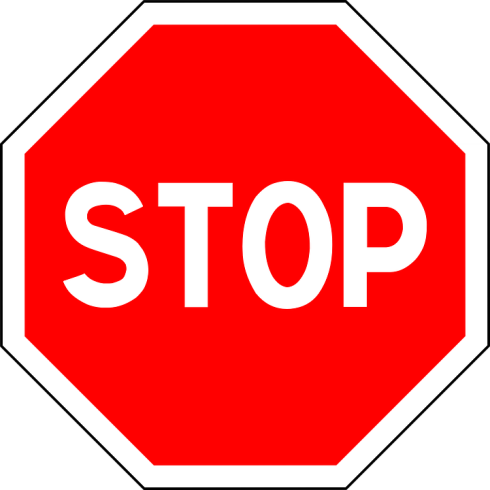 Stop
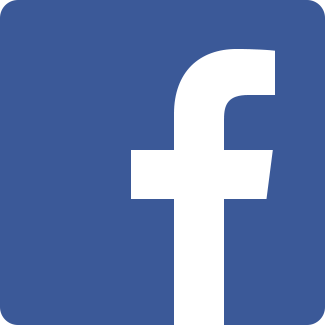 Facebook
System
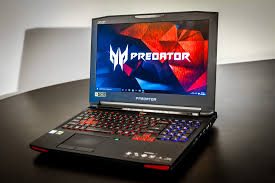 Laptop
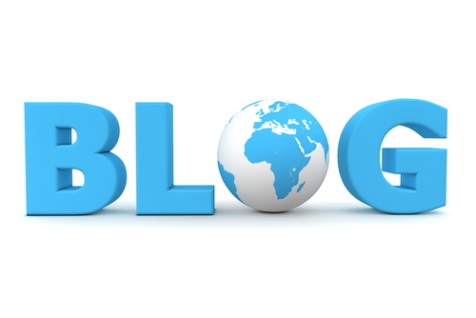 Blog
Instrument
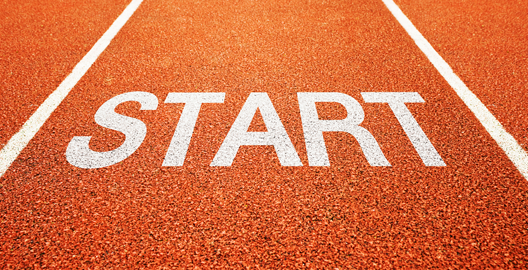 Start
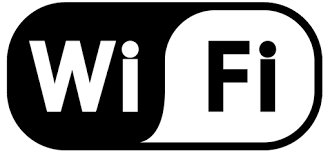 WI-FI
Ocean
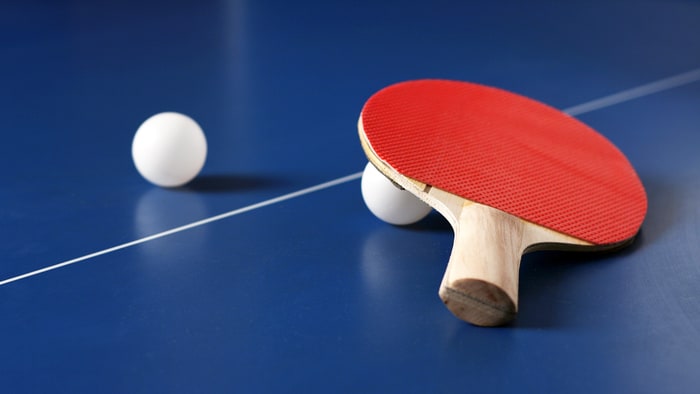 Ping-Pong
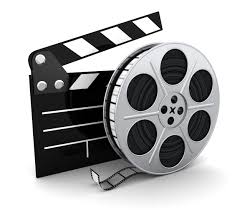 Film
Przygotowali Wojtek Mrówka               Kuba Rutkowski